STAT 541
Chapter 13 supplement: Review of Formatting Data
©Spring 2012 Imelda Go, John Grego, Jennifer Lasecki and the University of South Carolina
Informats
(input-related)
how to read 
data values 

CONVERT
[interpretation]
Formats
(output-related)
how to write  data values


PRINT
[appearance]
are instructions
User-Defined

PROC FORMAT
Standard 
 examples:2.1$5.
$char5.yymmdd8.
Formats and Informats
Standard Informat for Input
original values:  00  10  15  20  25  30  35  40
                 
 desired values: 0.0 1.0 1.5 2.0 2.5 3.0 3.5 4.0
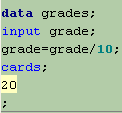 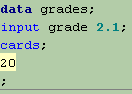 Standard Informat for Input
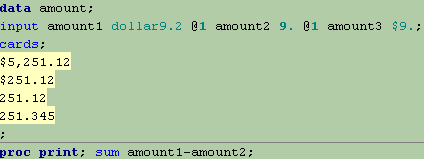 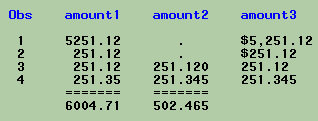 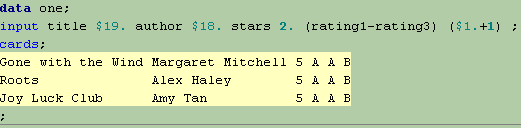 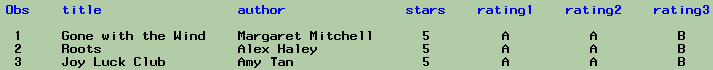 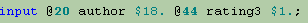 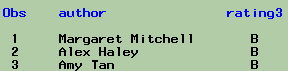 Standard Informat for Fixed-Width Input
Standard Informat for Delimited Input
The : argument indicates length is up to 19 characters.
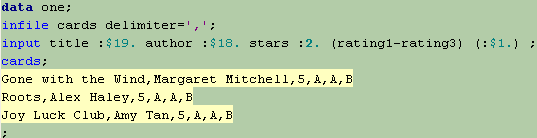 with the LENGTH statement
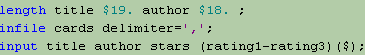 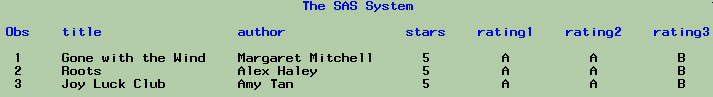 Naming Conventions for User-Defined 
Formats (VALUE, PICTURE) and 
Informats (INVALUE) in PROC FORMAT
Character
Begins with $

INFORMAT
+ up to 30 characters

FORMAT
+ up to 31 characters
Use valid SAS names that do not end in a number.
Numeric


INFORMAT
Up to 31 characters
FORMAT
Up to 32 characters
INVALID
$gender2
$2gender
INVALID
gender2
2gender
VALID
$gender
$gender2F
VALID
gender
gender2F
In SAS code, refer to them with a period following their name, BUT do not use the period in PROC FORMAT.
User-Defined Informat for Input
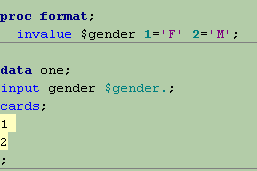 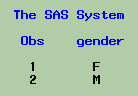 Data Validation with Informats
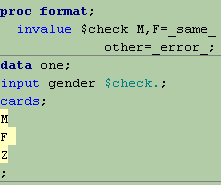 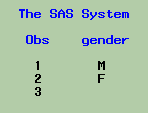 Standard and User-Defined Formats for Output
Appearance of Numbers in Output
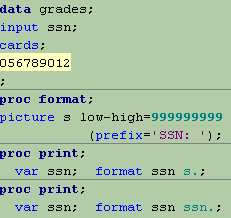 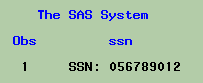 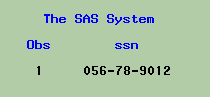 Why are formats and informats useful for SAS date variables?
Date type  an integer equal to the number of days elapsed since Jan. 1, 1960
Appearance of SAS Dates (Numbers) in Output
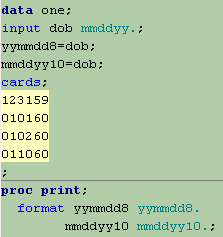 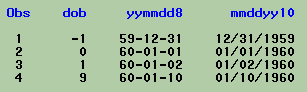 Appearance of Numbers in Output
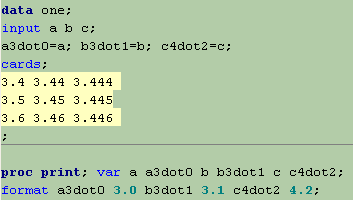 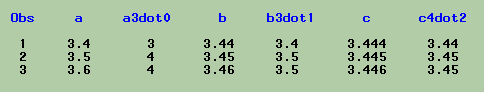 Formats for Output: Just a PROC
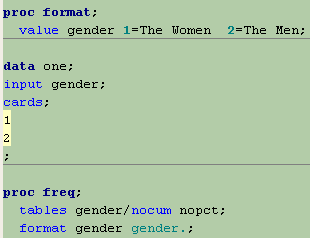 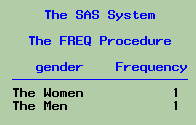 Formats for Output: Many PROCs
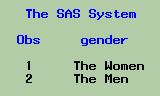 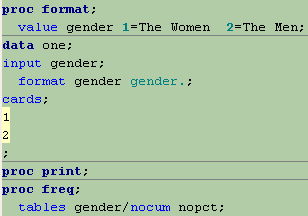 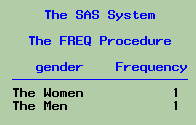 Numeric Missing Values
Meaning of Special Numeric Missing Values
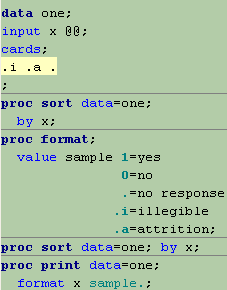 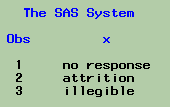 Format for Group Processing
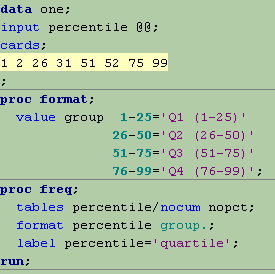 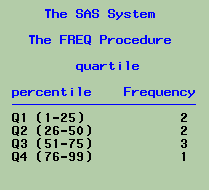 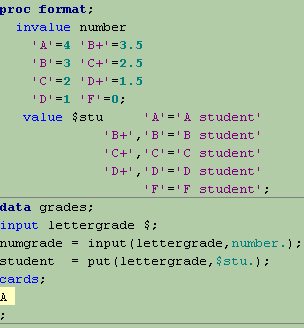 Create new variables from 
existing ones 
(recode)
with PUTand INPUTfunctions
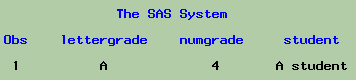 PUT Function and Format
General syntax without optional arguments:
	PUT(source,format)

Always returns a character value by applying a format to an expression (source)

Converts numeric to character values

The format must be of the same type as source.
INPUT Function and Informat
General syntax without optional arguments:
	INPUT(source,informat)

Returns a value by applying an informat to an expression (source)

Informat type determines numeric or character type result. 

Converts character to numeric values
Array Index Values are Easier to Follow
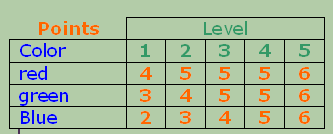 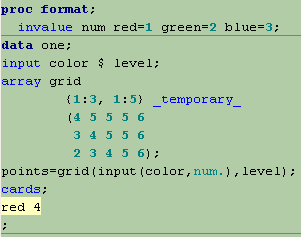 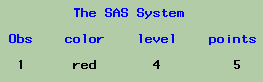 LOOKUP TABLES
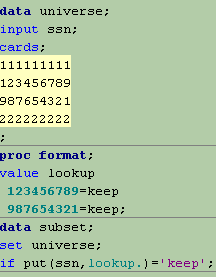 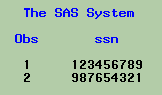 Q: What do I do if there’s A LOT to type??
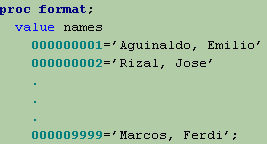 A: If the information is in a data set, 
you can create the format automatically.
INPUT CONTROL DATA SETS (CNTLIN=)
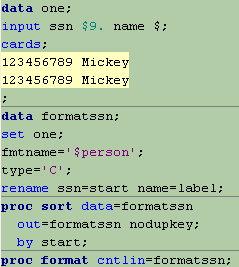 TYPE:
C for Character FORMAT
N for Numeric FORMAT
I for Numeric INFORMAT
J for Character INFORMAT
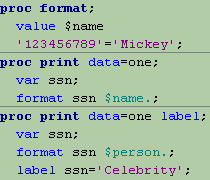 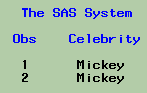 OUTPUT CONTROL DATA SETS (CNTLOUT=)
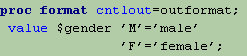 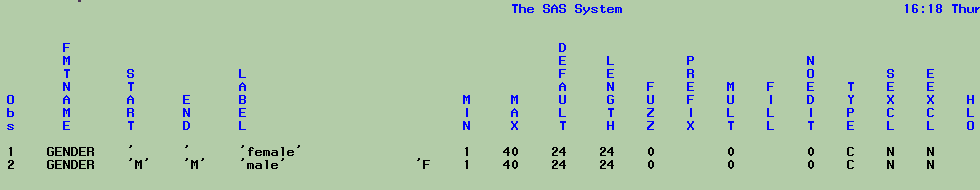 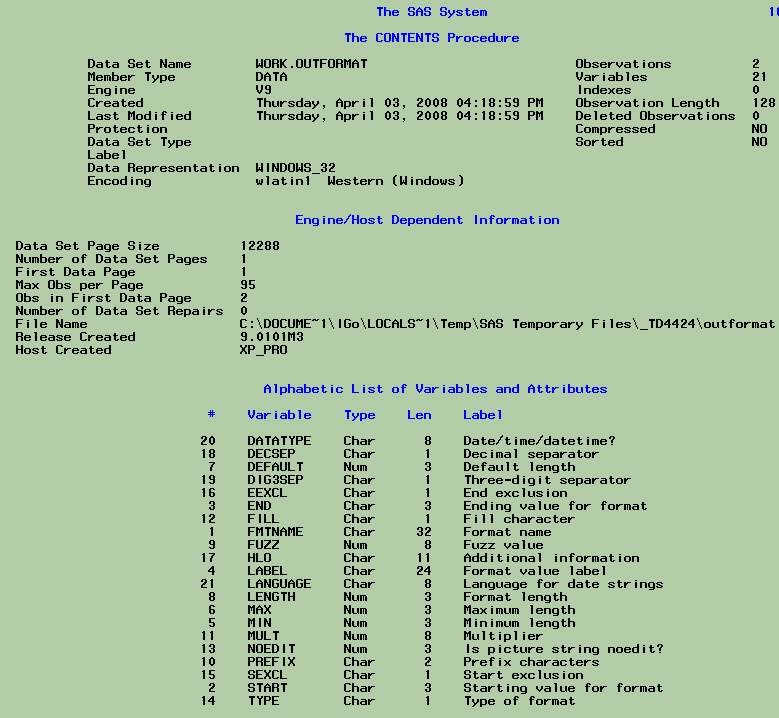 PROC CONTENTS labels describe  variables in output control data sets.
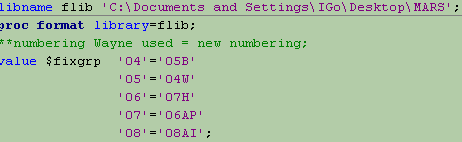 User-defined formats can be stored in format catalogs and accessed later.
PC SASExample
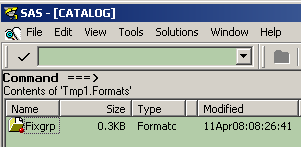 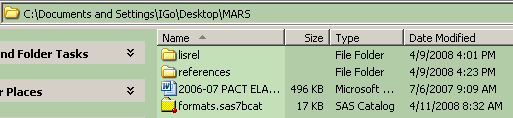 Later:
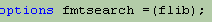 NESTED FORMATS
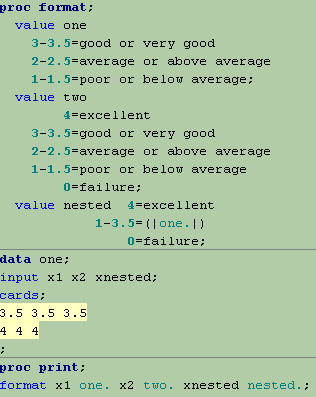 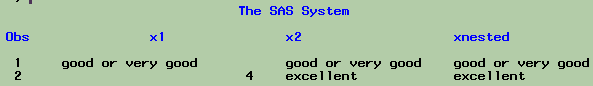